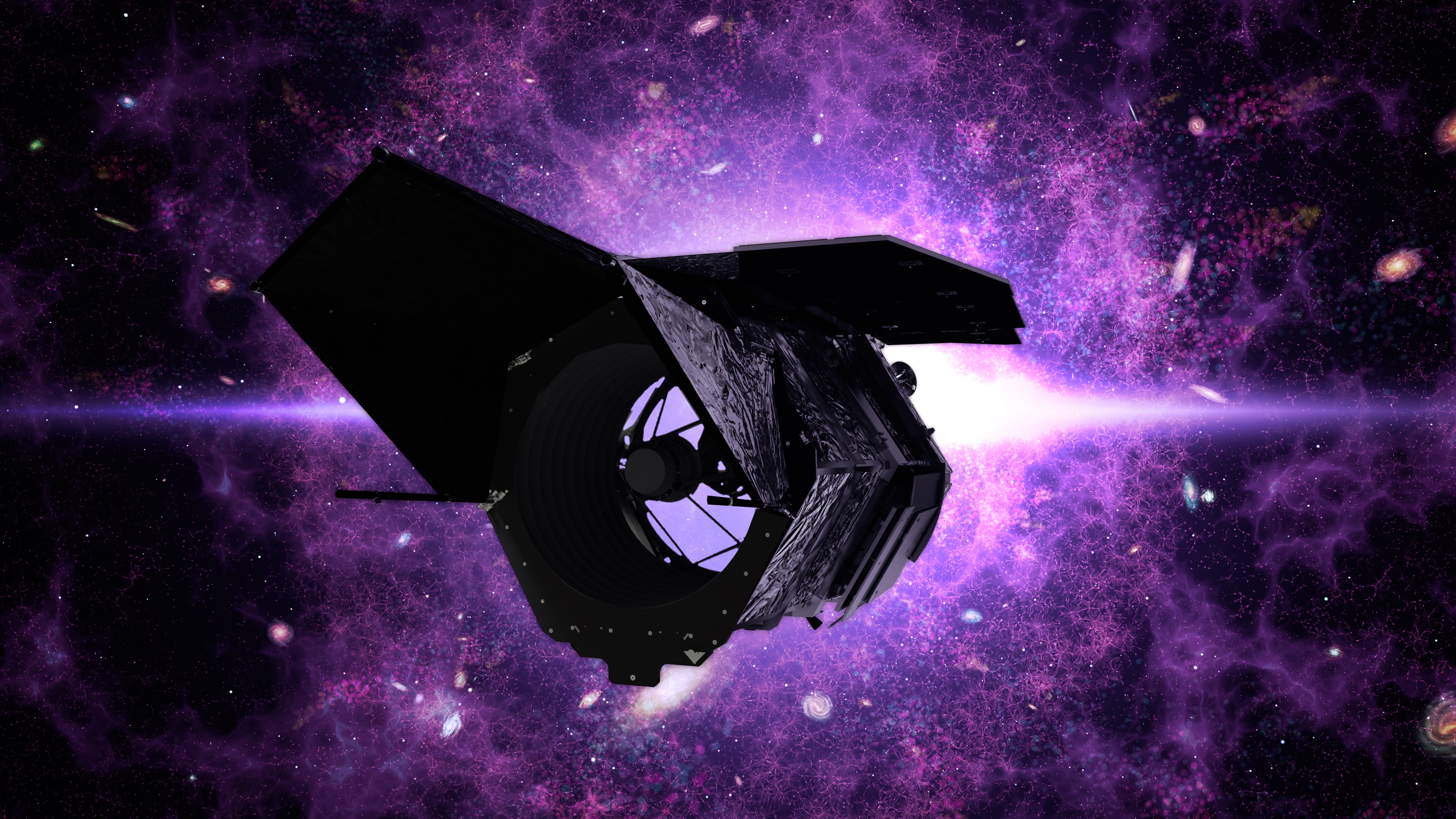 Notional Parameters, Extensions, and Auxiliary Science of the Roman Galactic Bulge Time Domain SurveyExploring the Transient Universe with the Nancy Grace Roman Space TelescopeFebruary 9, 2022
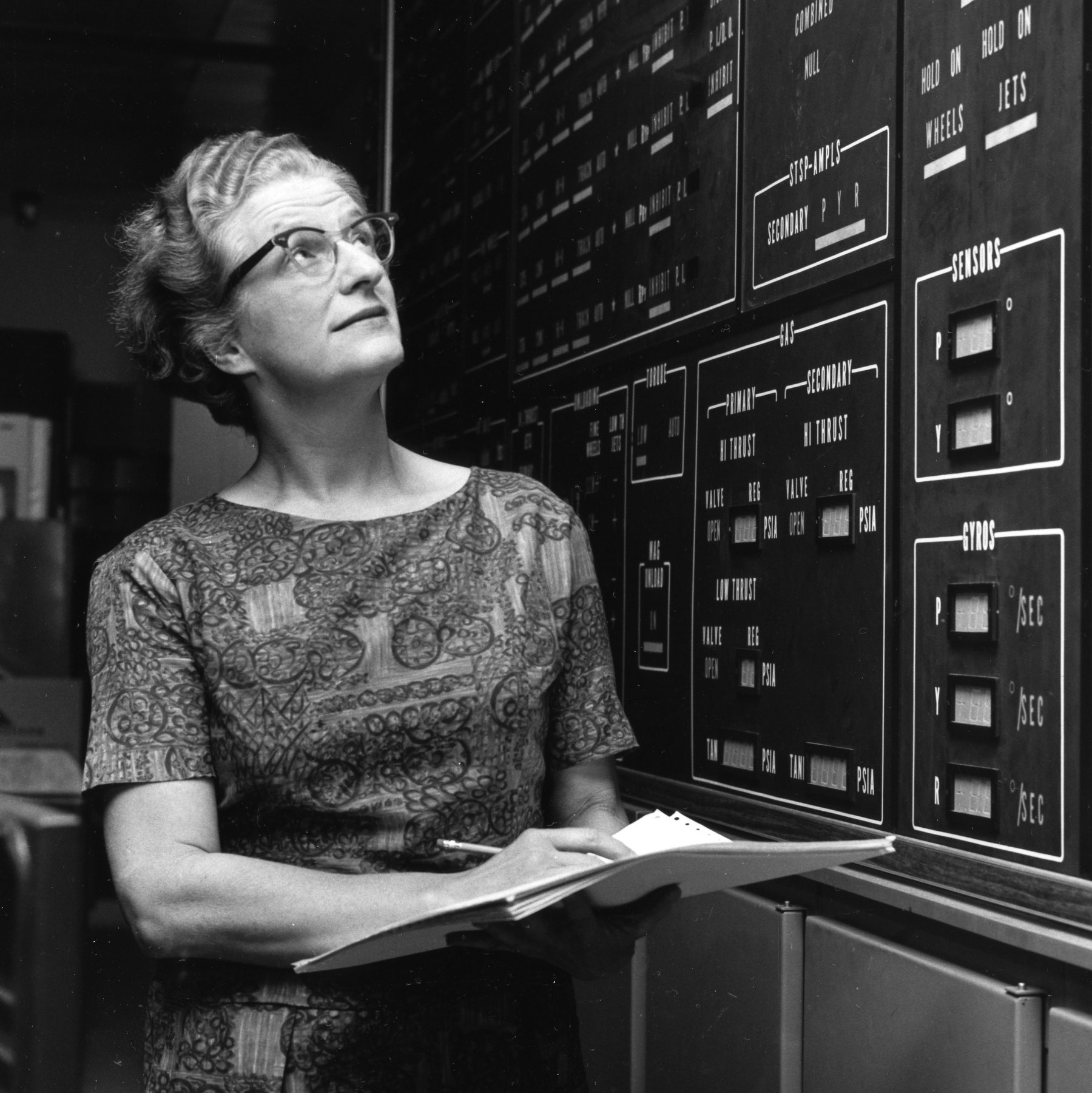 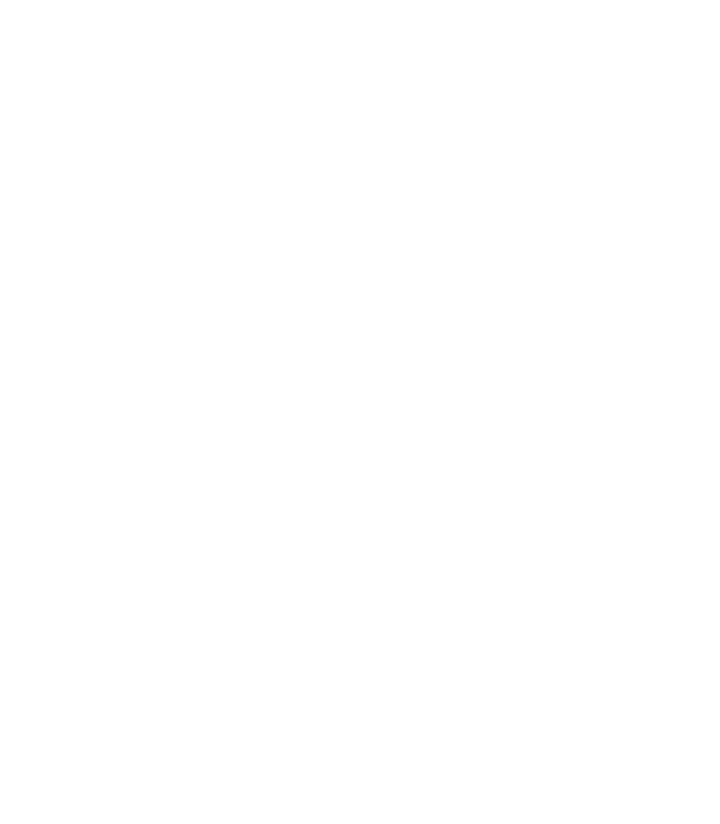 Scott Gaudi
The Ohio State University
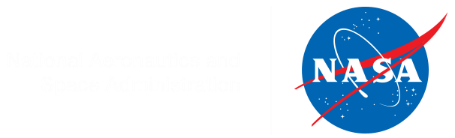 Science Requirements
Roman shall be capable of measuring the mass function of exoplanets with masses in the range 1 MEarth < m < 30 MJupiter and orbital semi-major axes ≥ 1 AU to better than 15% per decade in mass.
Roman shall be capable of measuring the frequency of bound exoplanets with masses in the range 0.1 MEarth < m < 0.3MEarth to better than 25%
Roman shall be capable of determining the masses of, and distances to, host stars of 40% of the detected planets with a precision of 20% or better.
Roman shall be capable of measuring the frequency of free floating planetary-mass objects in the Galaxy from Mars to 10 Jupiter masses in mass. If there is one MEarth free-floating planet per star, measure this frequency to better than 25%.
Roman shall be capable of estimating ηEarth (defined as the frequency of planets orbiting FGK stars with mass ratio and estimated projected semimajor axis within 20% of the Earth-Sun system) to a precision of 0.2 dex via extrapolation from larger and longer-period planets.
Survey Requirements
Monitor hundreds of millions of bulge stars continuously on a time scale of ~10 minutes.
Event rate ~10-5/year/star.
Detection probability ~0.1-1%.
Shortest features are ~30 minutes.
Relative photometry of a few %. 
Deviations are few – 10%. 
Resolve main sequence source stars for smallest planets. 
Resolve unrelated stars for lens flux measurements.
Longest possible time baseline for proper motion measurements.
Free and Fixed Survey Parameters
Fixed Parameters
Duration of a ‘bulge season’
Set by field of regard
Slew & Settle time
Detector size
Pixel size
Field of View
Non-microlensing filters
Etc.
Free Parameters
Microlensing filter
Cadence of primary filter
Number of fields
Field location
Exposure time
Total survey time
Choice of bulge seasons
Cadence of secondary filters
Roman Galactic Exoplanet Survey
(notional*)
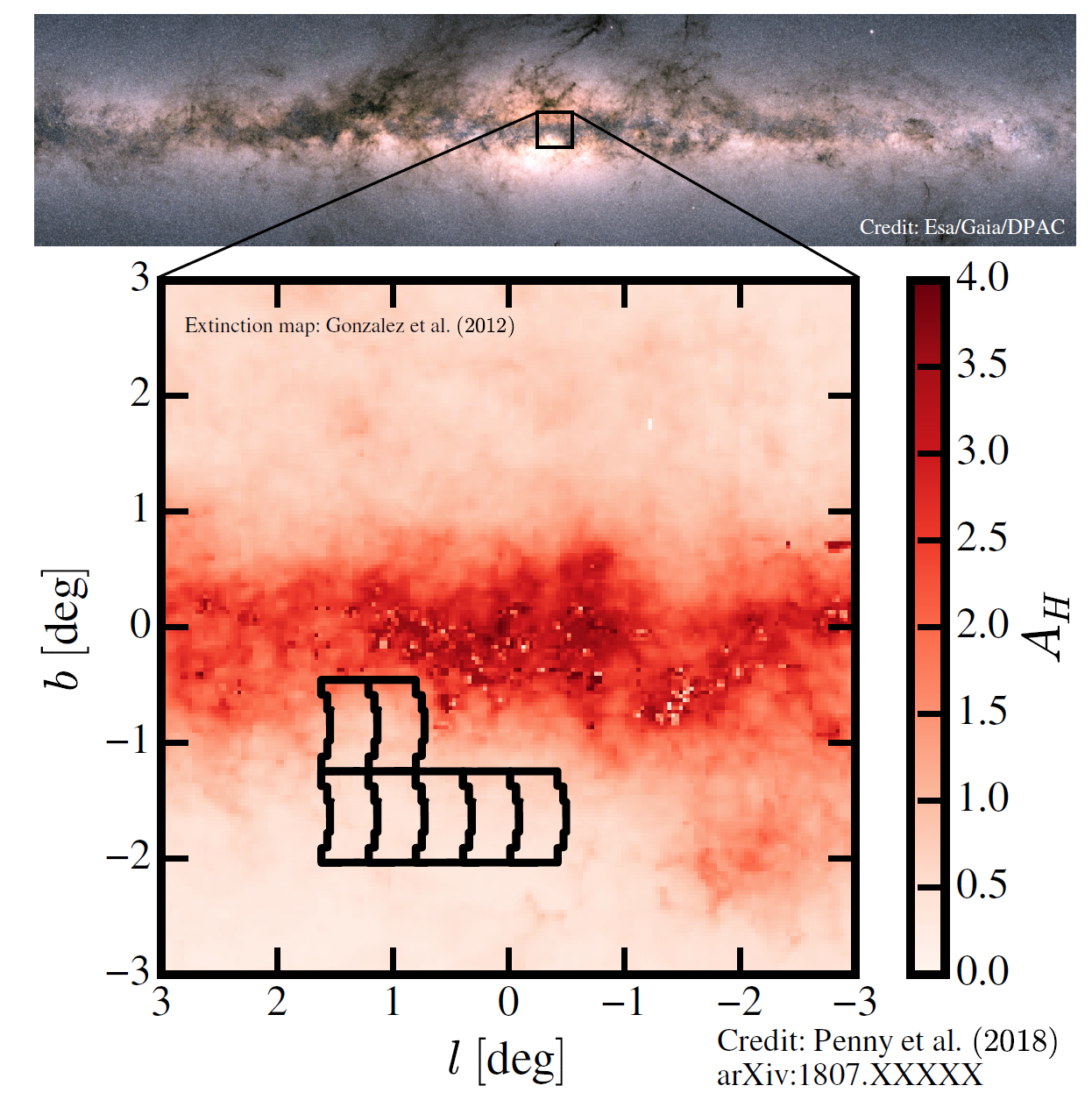 7 fields for a total of ~2 deg2 
Wide F146AB (0.93-2 μm) filter**. 
15-minute cadence.
~50s exposures.
Observations every at 6 hours in alternating filters (e.g., F087,F219), 2 x  450 total obs.
6 x 72-day seasons.
~41,000 exposures in W149AB.
~432 total days spread over 5-year mission.
*Notional time allocation; exact survey strategy to be determined based on broad community input.
Penny et al. 2019
**One photon per second for F146AB ~27.6
Statistical Power
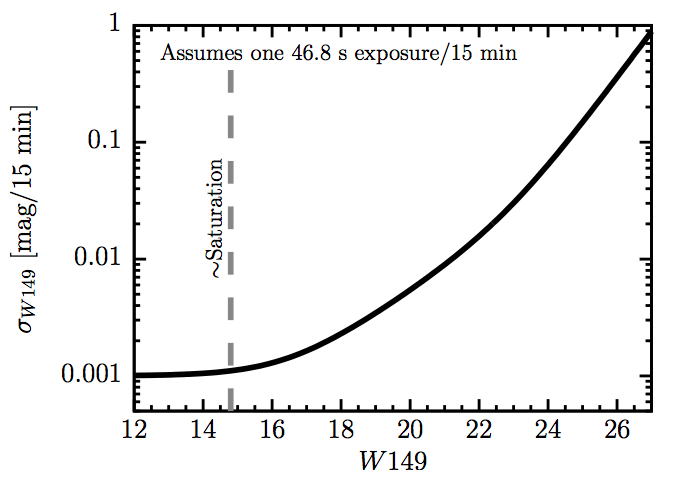 Penny et al. 2019
Sample Size and Microlensing Events
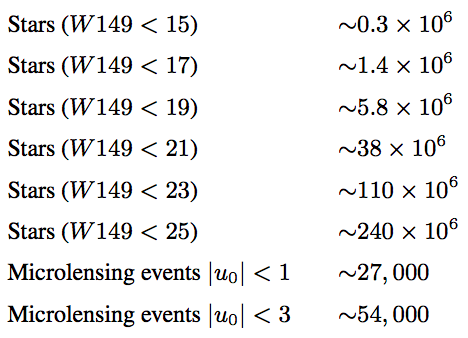 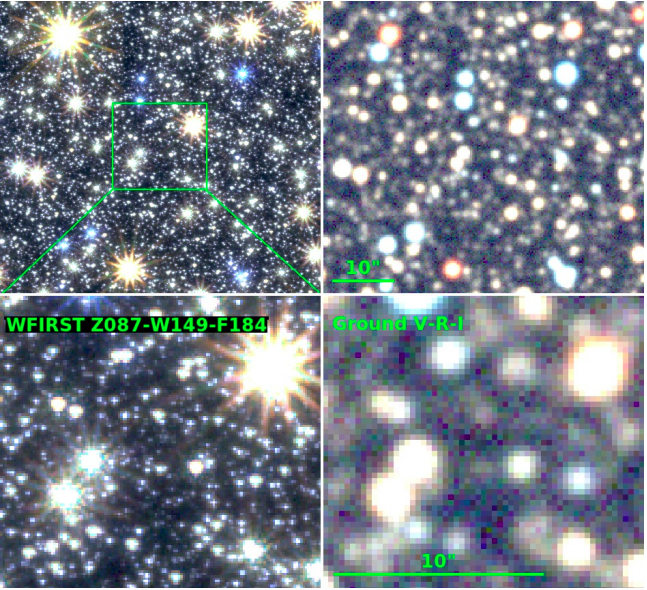 Penny et al. 2019
Photometric and Astrometric Precision
(Relative, Poisson Noise Only)
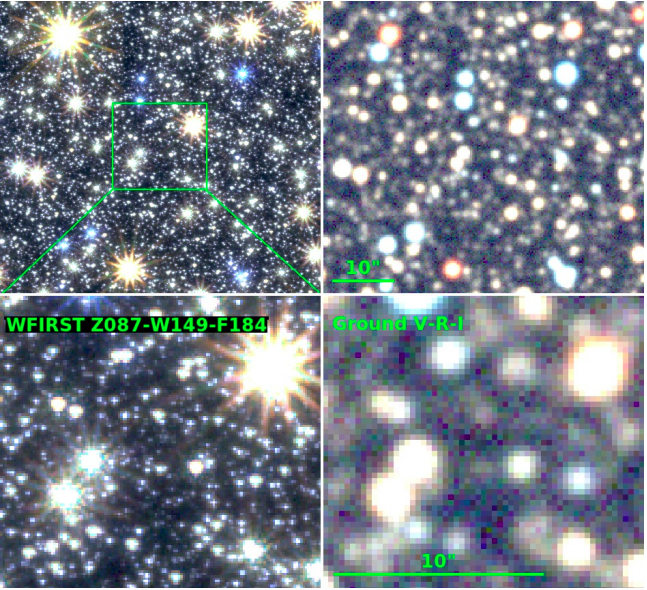 Penny et al. 2019
Probe the Compact Object Mass Function 
from ~30 M⊙…
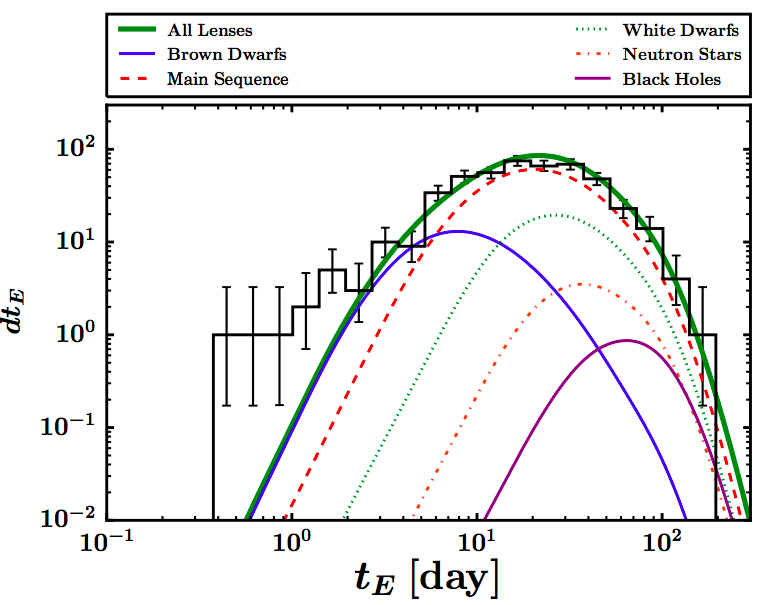 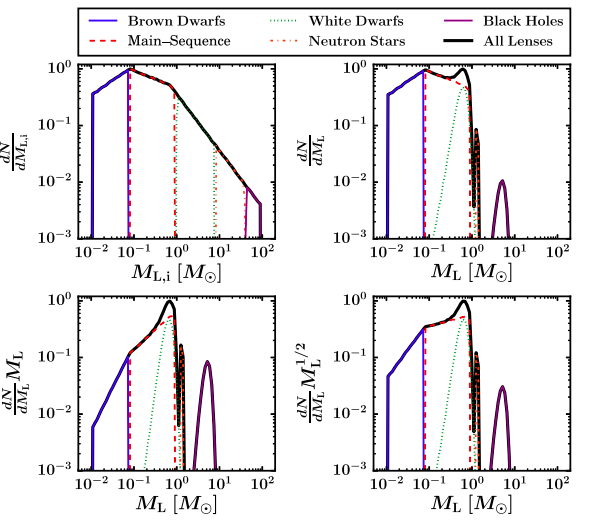 Clanton & Gaudi 2017
…to Free-Floating Planets!
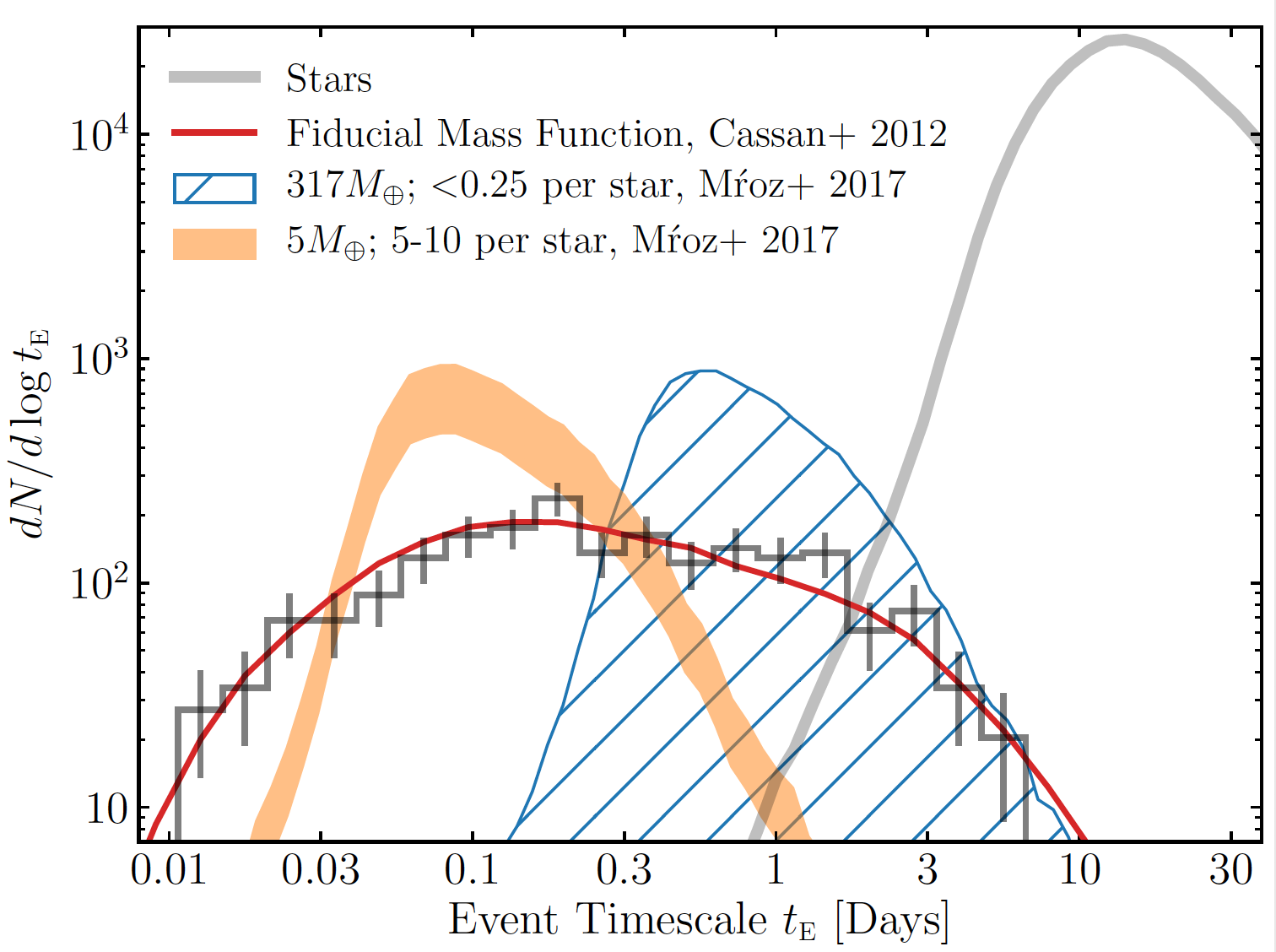 (Johnson et al. 2020)
Asteroseismology of ~106 giants
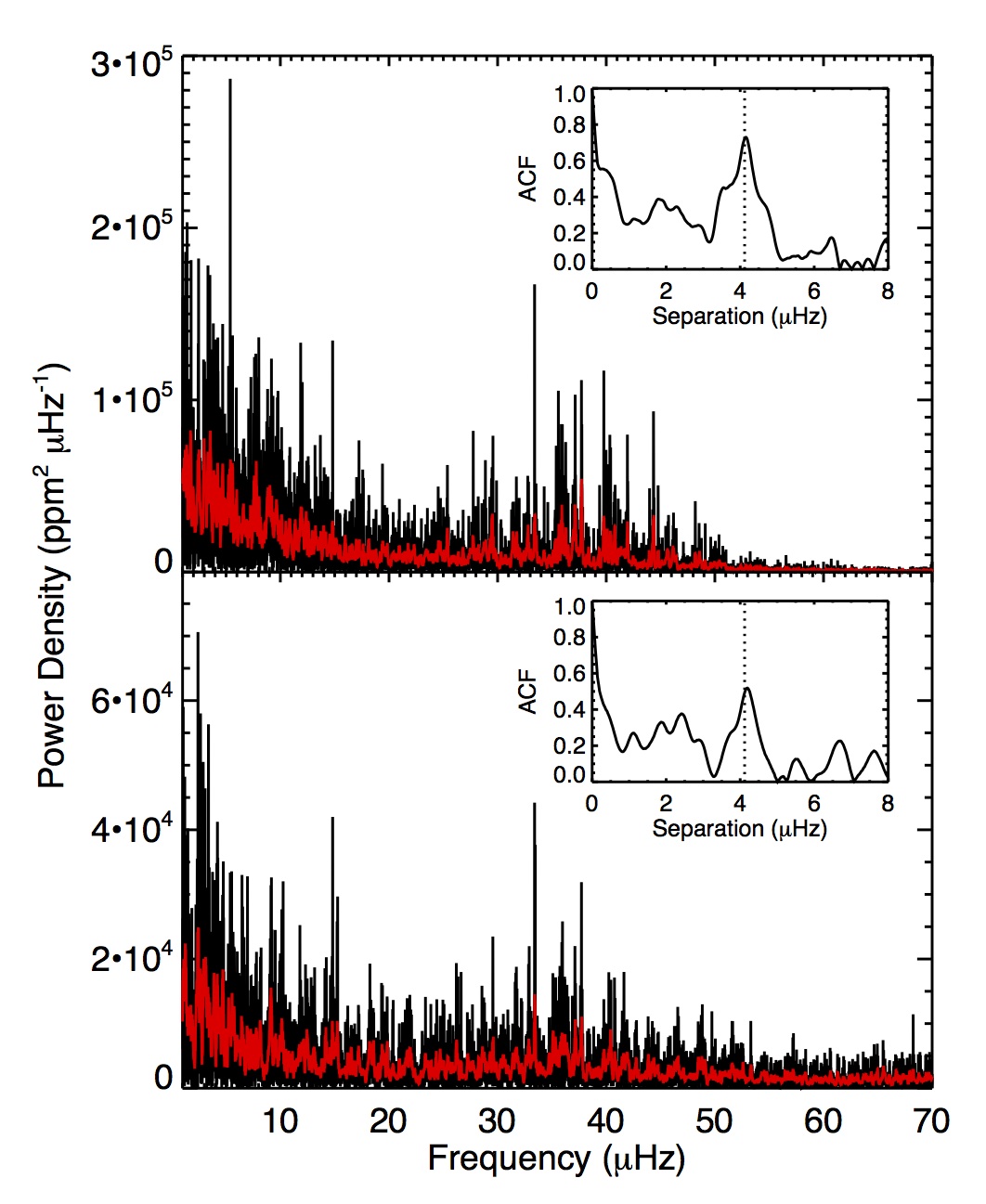 Roman will be able to measure νmax and  Δν for the ~106 HAB<14 red giant stars in the survey fields.
Only measure νmax for fainter stars.
Will also be able to measure precise (~0.3%) distances to these stars via parallax (if photon-noise limited).
Kepler
Simulated 
WFIRST
Gould et al. 2015
Resolved Stellar Populations
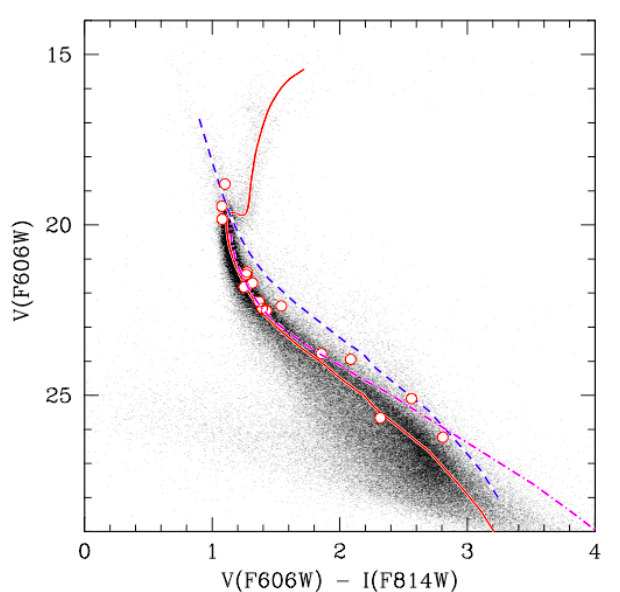 Roman will obtain one of the deepest fields ever taken.
~2x106s in F146.
~3x105s in F087.
Compare to the SWEEPS 9x104s in F606W (V) and F814W (I).
Sahu et al. 2006
Galactic Structure
Photon noise-limited parallaxes of <10% and proper motion measurements of 0.3% (0.01 mas/yr) for ~4x106 bulge and disk stars with F146AB<21. 
Deep multicolor photometry in a least one narrower bluer filter (e.g., F087) and one narrower red filter (e.g., F213) for these stars.
Shallow photometry in all filters.
With this dataset, it will be possible to:
Estimate Teff, [M/H], Age, Luminosity, and AH for all these stars.
Probe the disk and Galactic bulge mass and velocity distribution (including Galactic bar structure).
Probe the metallicity and age distribution of the disk and bulge.
Create an exquisite extinction map in the survey area.
Solar System Science
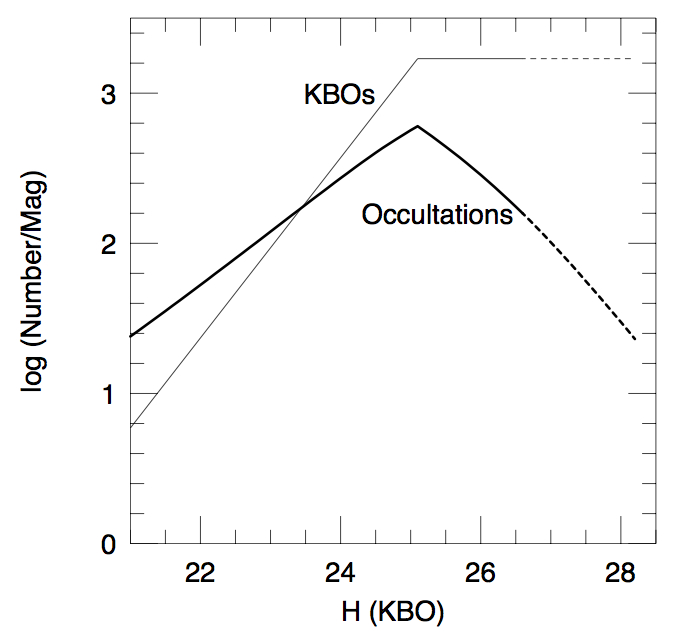 Roman will detect ~5000 TNOs down to F146AB<30 (corresponding to D~10 km) of 17 deg2.
Substantially below the collisional break. 
Orbital elements will be determined to a few %, allowing for dynamical classification.
~1000 of these will occult stars, and several dozen will occult more than one star.
Gould 2014
105 Transiting Planets
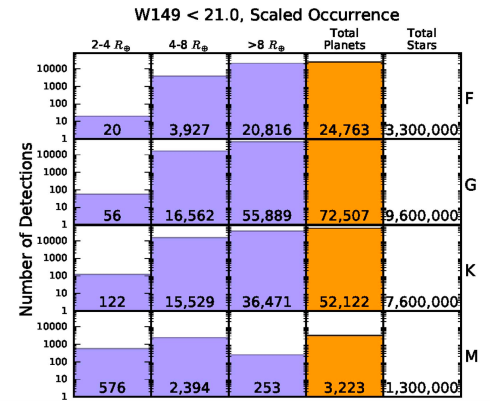 Roman will detect ~105 transiting planets with radii down to ~2R⊕.
Most host stars will have measured distances.
Several thousand can be confirmed by the detection of their secondary eclipses. 
Some systems will have measured transiting timing variations.
Bennett & Rhie 2002 
Montet et al.  2017
Expected yield of transiting planets orbiting dwarfs with W149AB<21 (Montet et al. 2017)
Auxiliary Science with the RGES Survey
Measurement of the Compact Object Mass Function over 10 Orders of Magnitude.
Detection of ~105 Transiting Planets.
Astroseismology of ~106 Bulge Giants.
Resolved Stellar Populations and Galactic Stucture.
Detection of ~5x103 Trans-Neptunian Objects.
Parallaxes and Proper Motions of ~6x106 Bulge and Disk Stars. 
Oh, and some planets found by microlensing too…
Control of Systemics:
Detector Characterization.
Many of these applications will require new data reduction algorithms in order to realize their full science potential.
Excellent-to-exquisite control of systematics will be required for many of these applications. 
The extent to which systematics can be controlled in unclear.
However, with its ~4x104 dithered images of ~108 mostly constant point sources of known fluxes, positions, and colors, the microlensing survey may provide the best dataset to characterize the WFI detectors, including artifacts such as:
Persistence, Inter-pixel Capacitance, Count Rate Nonlinearity, and Intra-pixel Response Variations.
‘Tweaks’ of the Survey.
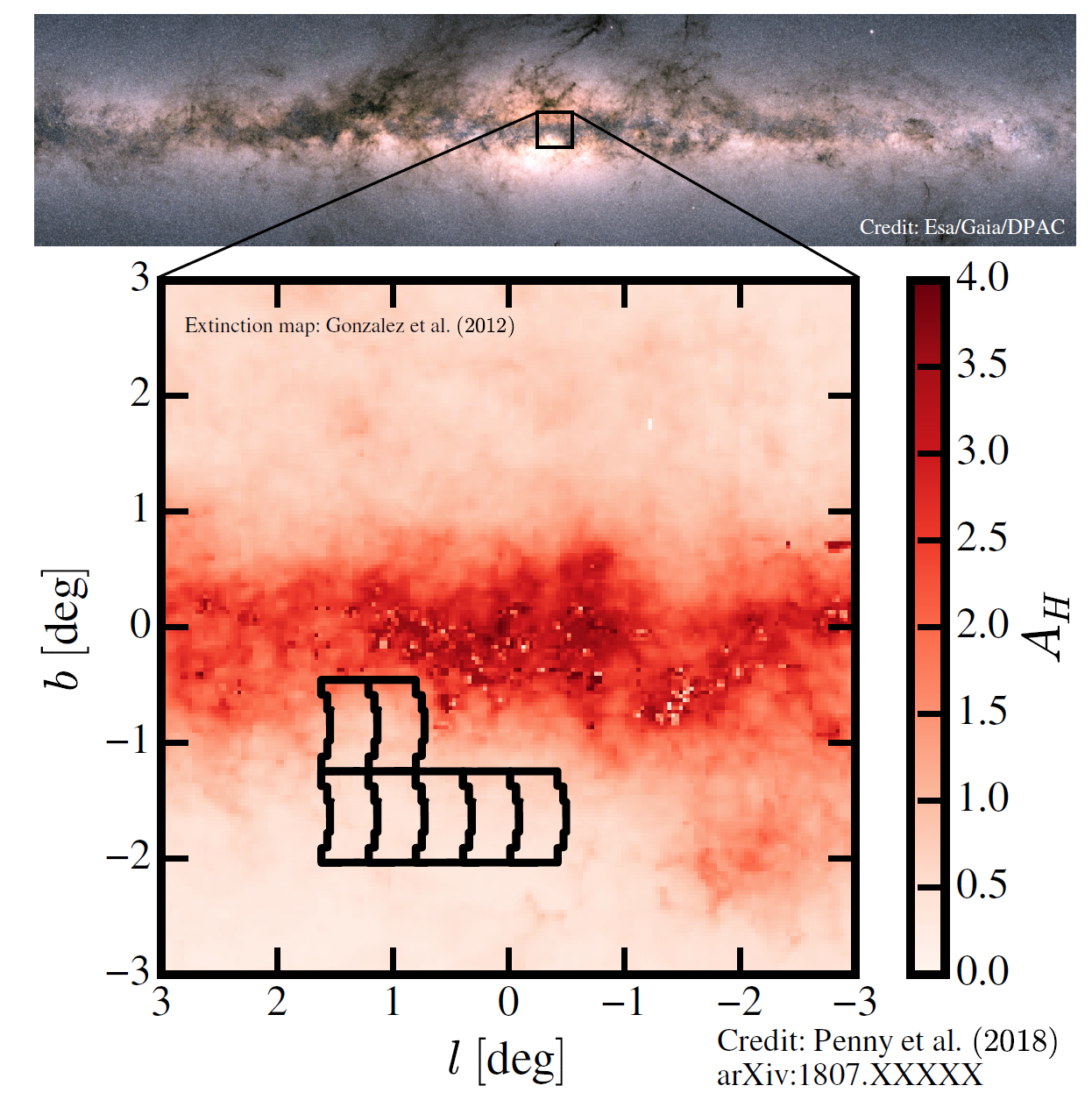 Extensions of the Survey?
There are many possible extensions to the RGBTDS that may yield additional science, e.g., during an extended mission.
Extending the survey for N additional seasons
Very high cadence observations of a smaller area
Lower-cadence observations of a larger area
High-cadence observations in alternate filters
Surveying Northern Galactic fields
High cadence observations of the GC
Summary and Path Forward
The properties of an ~optimized GBTD survey that can achieve the science requirements flow directly from these requirements and the fixed parameters.
There is not a lot of freedom in choosing these survey properties.
Nevertheless, small teaks in the survey strategy can lead to additional science without jeopardizing the science requirements. 
Questions for the community:
What additional science can be extracted from the survey as is?
What additional science might be extracted from small tweaks in the survey strategy?
Consider very ‘out of the box’ ideas for extending the scientific grasp of the microlensing survey.  Many of these ideas will be unfeasible, but some of them may not.  
As a survey mission, past experience tells us that ancillary science is guaranteed, and this science may ultimately eclipse the science that the survey was designed to do.